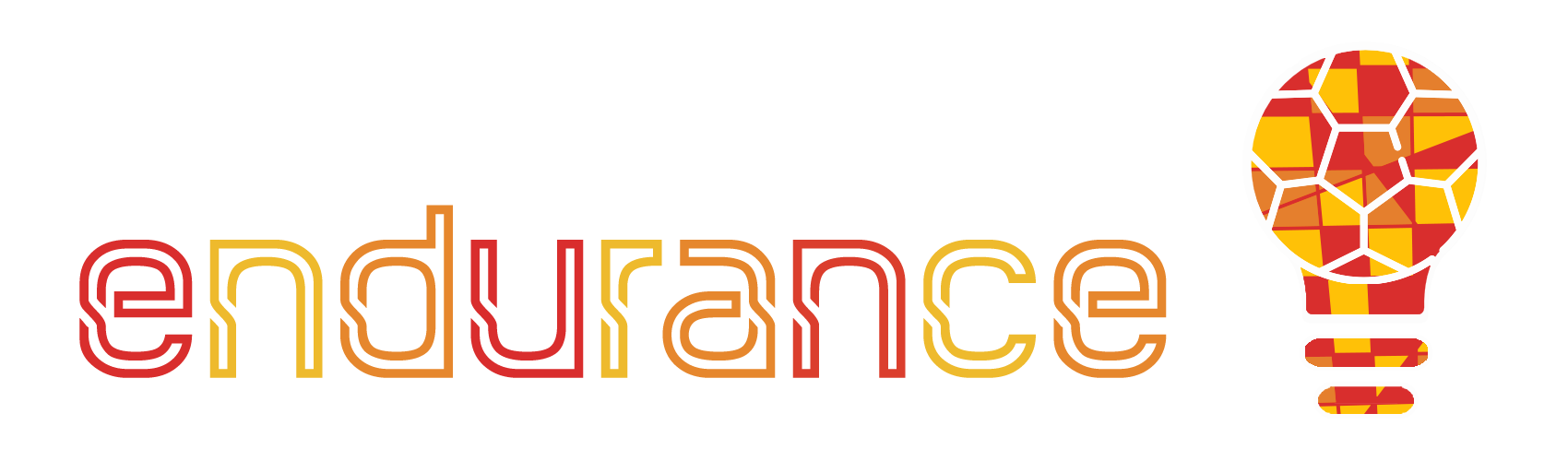 RAHOITUS JA TALOUS
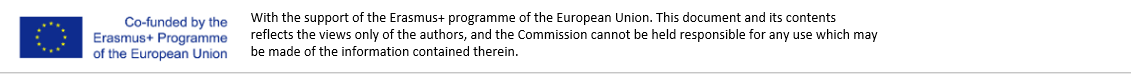 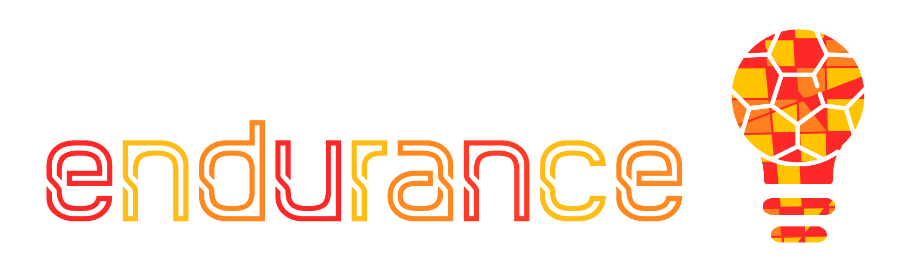 SISÄLTÖ
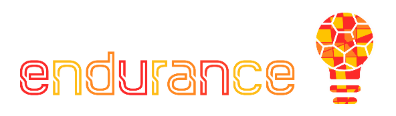 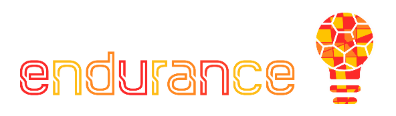 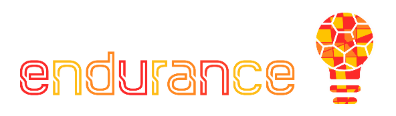 PERUSKUSTANNUSTEN ENNAKOINTI
1.1.	Henkilökohtainen talousarvio selviytymistä varten
1.2.	 Alkuvaiheen kustannukset – yritystoiminnan käynnistämisen kustannukset
2. TALOUSSUUNNITELMA

2.1.	 Johdatus talouden peruskäsitteisiin
2.2.	Oman taloussuunnitelman laatiminen
3. RAHOITUSMENETELMÄT / VAROJEN KERÄÄMINEN
3.1.	 Mahdolliset rahoitus- ja varainhankintakeinot
3.2. Liikeidean esitteleminen sijoittajille / pankeille
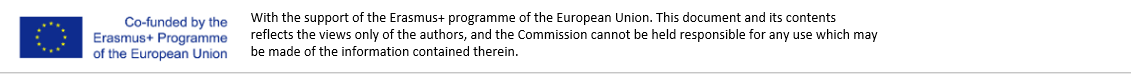 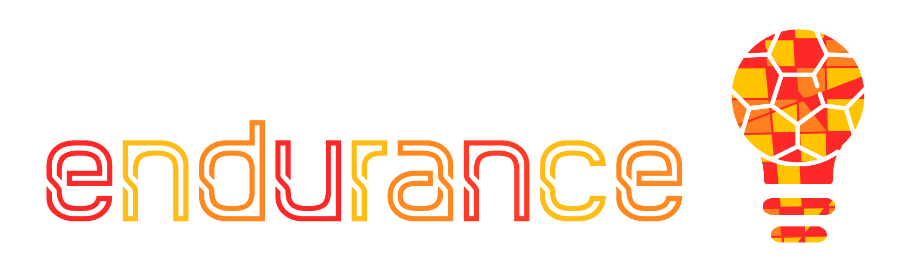 1. PERUSKUSTANNUSTEN ENNAKOINTI
1.1. Henkilökohtainen talousarvio selviytymistä varten
On tärkeää, että tulevana yrittäjänä:
olet rehellinen itsellesi etkä aliarvioi kustannuksia.
sisällytät laskelmiin "ylellisyyskulut" (retket, matkat, ravintolat).
kyseessä on summa, jonka tarvitset kattamaan henkilökohtaiset menosi, lukuun ottamatta rahan tuloa muista lähteistä kuin yrityksestä seuraavien 12 kuukauden aikana.
täytä henkilökohtaisen budjetin taulukko!
HENKILÖ-KOHTAISET KOKONAIS-KUSTANNUKSET
HENKILÖ-KOHTAISET TULOT YHTEENSÄ
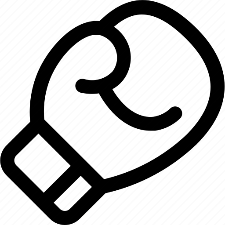 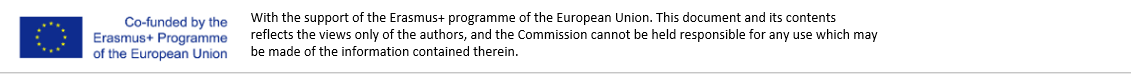 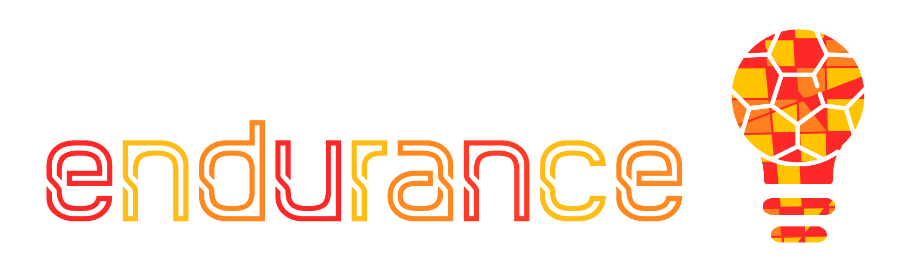 1. PERUSKUSTANNUSTEN ENNAKOINTI
1.2. Alkuvaiheen kustannukset – 
       yritystoiminnan käynnistämisen        kustannukset

Summa, jonka tarvitset ennen yrityksen perustamista.
Kuinka paljon rahaa sinun on investoitava aloittaaksesi oman yrityksesi?

Laske 
      yrityksesi 
      kustannukset!
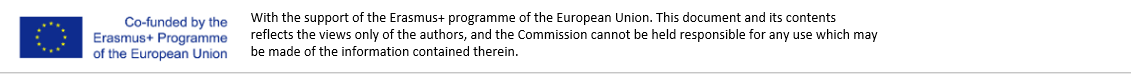 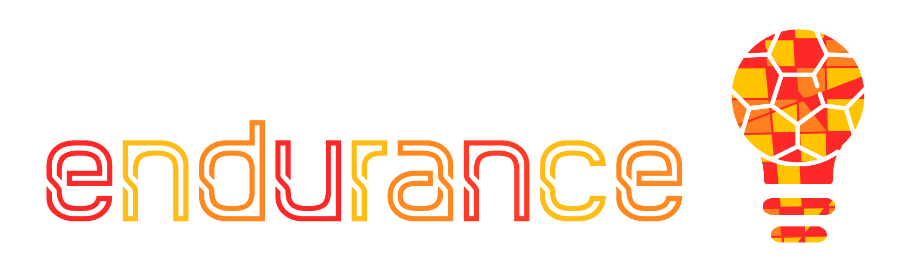 2. TALOUSSUUNNITELMA
Liiketoiminnan taloussuunnitelma, joka perustuu tietyn ajanjakson (kuukausi, vuosineljännes, vuosi) tuloihin ja menoihin. 
Tunnistaa käytettävissä olevan pääoman, arvioi kulutuksen ja auttaa ennustamaan tuloja. Toimii apuna liiketoiminnan suunnittelussa ja auttaa asettamaan taloudellisia tavoitteita. 
Taloussuunnitelman osa-alueita ovat:
MUUTTUVAT KUSTANNUKSET
KASSAVIRTA
ARVIOITU TUOTTO
KIINTEÄT KUSTANNUKSET
KERTA-
KUSTANNUKSET
SUUNNITELTU TALOUDELLINEN TULOS
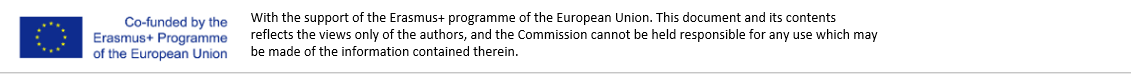 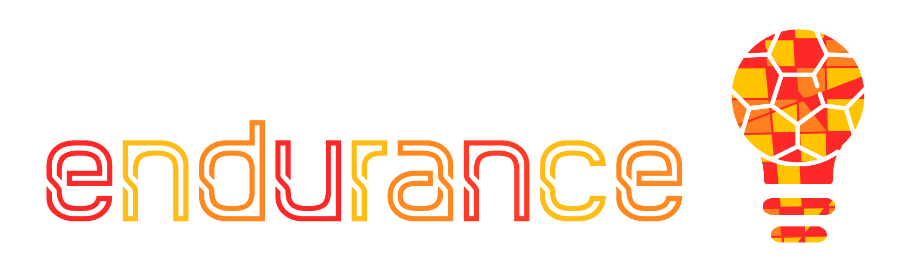 2. TALOUSSUUNNITELMA
2.1.	Johdatus talouden peruskäsitteisiin - Tuotot / kustannukset, kassaanmaksut/ kassastamaksut, voitto / tappio / taloudellinen tulos
Selvitä käsitteet
rahamäärä, jonka odotat yrityksesi ansaitsevan tavaroiden ja palveluiden myynnistä
ARVIOITU TUOTTO
SUUNNITELTU TALOUDELLI-NEN TULOS
järjestelmällinen esitys tuloista ja menoista tiettynä ajanjaksona
KASSAVIRTA
odottamattomat kustannukset, joita yrityksellesi voi aiheutua minkä tahansa vuoden aikana.
KERTA-KUSTANNUKSET
määrä, joka on syntynyt vähentämällä arvioidut kustannukset tuloista
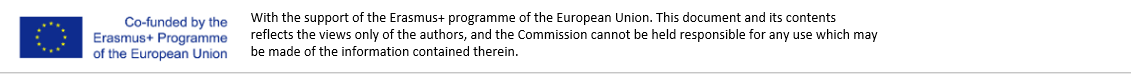 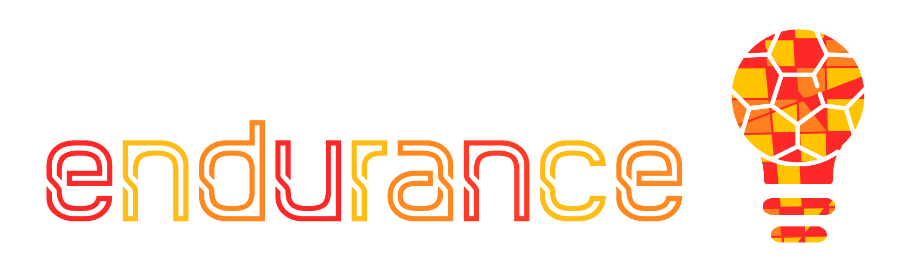 2. TALOUSSUUNNITELMA
2.1.	Johdatus talouden peruskäsitteisiin - Tuotot / kustannukset, kassaanmaksut/ kassastamaksut, voitto / tappio / taloudellinen tulos
Selvitä käsitteet
Vakuutus
Raaka-aineiden kustannukset
Työvoimakustan-nukset - lisääntynyt tuotanto
Pankki-kulut
KIINTEÄT 
KUSTANNUKSET
MUUTTUVAT 
KUSTANNUKSET
Vuokra
Energiakus-tannukset– lisääntynyt tuotanto
Markkinointi
Matka-kustannukset
Internet
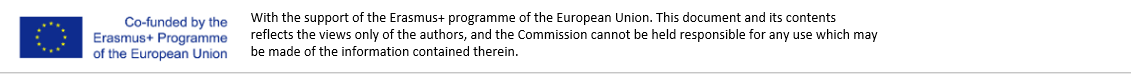 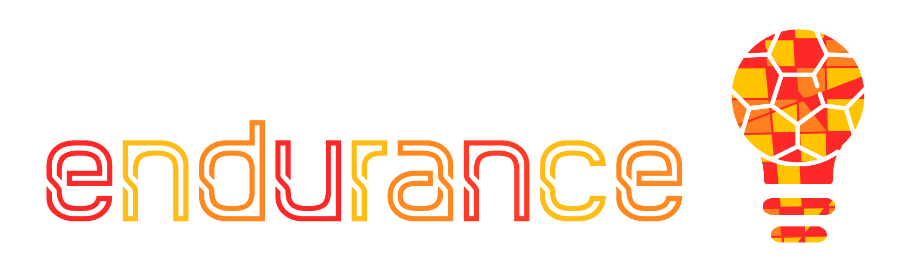 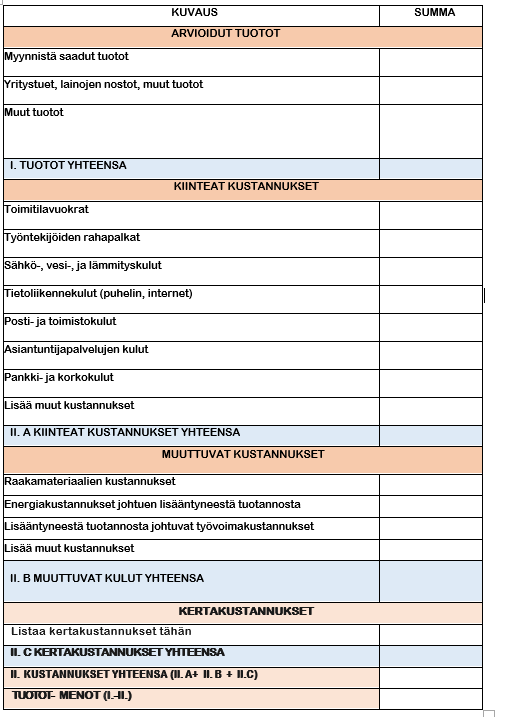 2. TALOUSSUUNNITELMA
2.2. Oman taloussuunnitelman laatiminen
Katso video “5 Reasons Why You Need a Financial Plan: https://www.youtube.com/watch?v=RlAzZmh9-jE
Täytä taulukko suunnitelluista tuloista ja menoista!
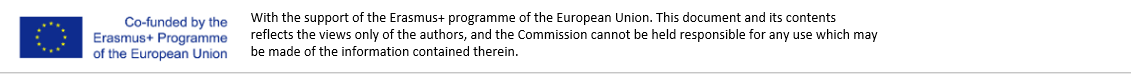 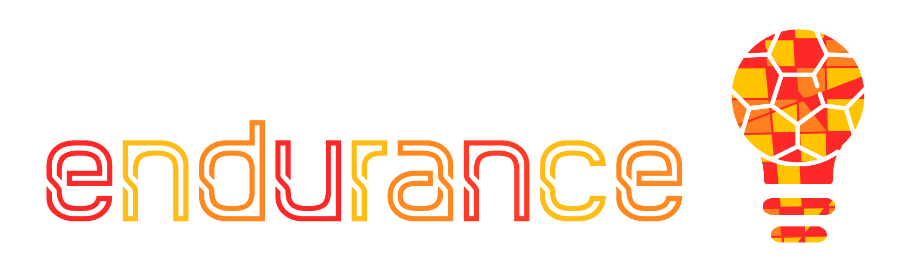 2. TALOUSSUUNNITELMA
On tärkeää sisällyttää taloussuunnitelmaan järjestelmällinen laskenta kassatuloista ja -menoista eli kassavirrasta. 
• Mitä eroa on tuotoilla ja kassaanmaksuilla?
• Mitä eroa on kustannuksilla ja kassastamaksuilla?
KASSAAN-MAKSU
TUOTOT
KASSASTAMAKSU
KUSTAN-NUKSET
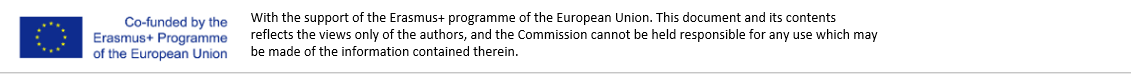 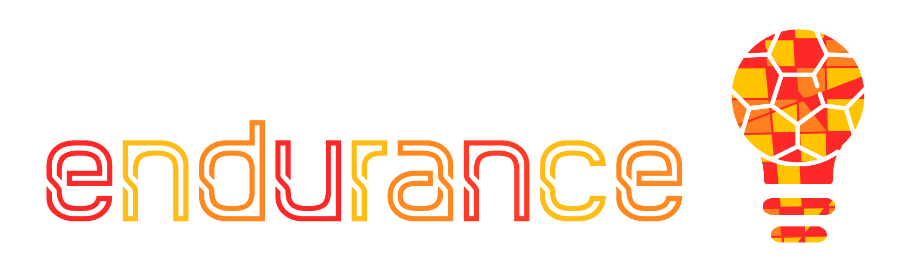 3. RAHOITUSMENETELMÄT / VAROJEN KERÄÄMINEN
3.1.	Mahdolliset rahoitus- ja varainhankintakeinot








JOUKKORAHOITUS – uuden yrityksen perustamiseen liittyvä rahoitusmahdollisuus piensijoittajaryhmien kautta, joilla on vähemmän rajoituksia. Käytettävissä on monia joukkorahoitusalustoja, kuten kickstarter.com, indiegogo.com, funderbeam.com, crowdcube.com
BISNESENKELIT ELI ENKELISIJOTTAJAT
PERHE JA YSTÄVÄT
OMA PÄÄOMA
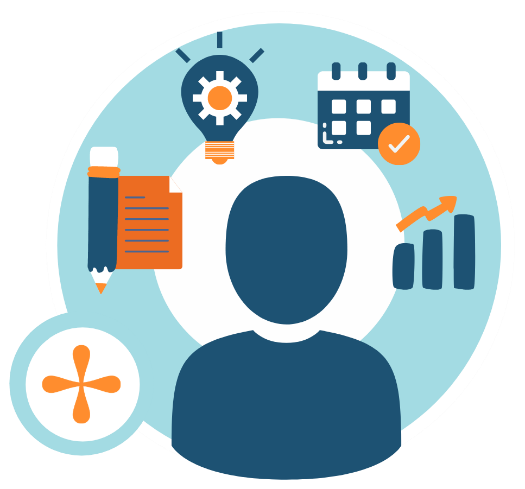 TUET
PANKIT
JOUKKORAHOITUS
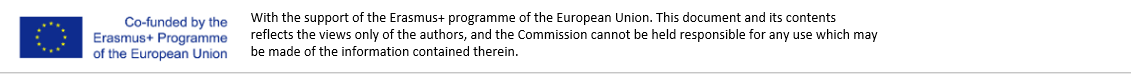 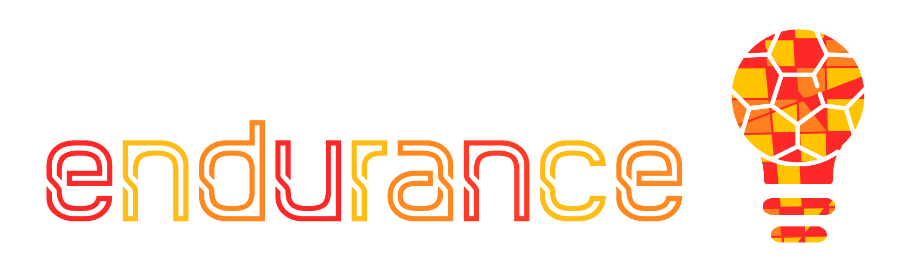 3. RAHOITUSMENETELMÄT / VAROJEN KERÄÄMINEN
3.1.	 Mahdolliset rahoitus- ja varainhankintakeinot

ENKELSIJOITTAJAT - siinä vaiheessa, kun tuleva yrittäjä pystyy ennustamaan vakaita tuloja, hän voi ottaa yhteyttä enkelisijoittajiin, jotka yksityishenkilöinä tai henkilöryhminä voivat tarjota pääomaa yrityksen käynnistämiseen vastineeksi omistusoikeudesta tai pääomaosuudesta.



AVUSTUKSET (VALTION, KAUPUNGIN, KUNNAN TUKI) - tietyillä mailla, kaupungeilla ja kunnilla on ohjelmia, joilla autetaan yrittäjiä. Avustuksia voi hakea laitteiden, toimitilojen, maksujen, markkinoinnin tai itsenäisen ammatinharjoittamisen kustannusten rahoittamiseen. Tämän rahoituslähteen mahdollisuudet riippuvat valtiosta, kaupungista, ja kunnasta.
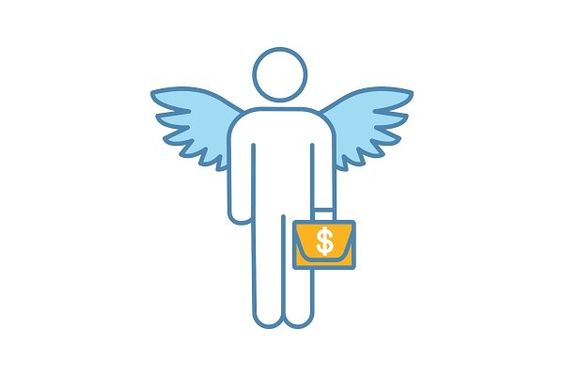 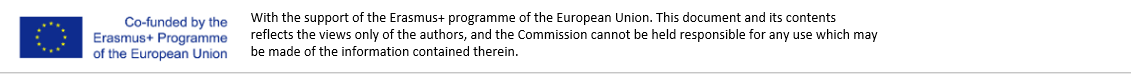 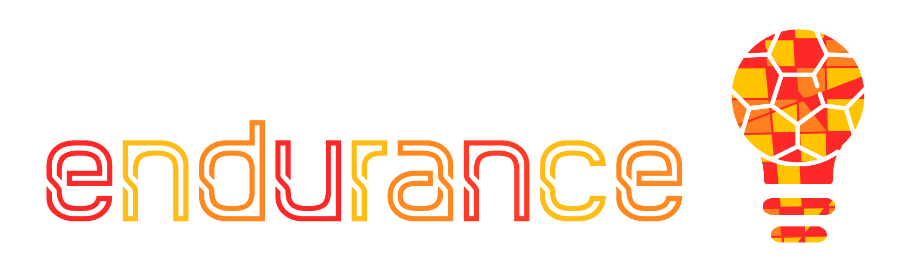 3.2. Liikeidean esitteleminen sijoittajille / pankeille

Liikeidean esittely sijoittajille / pankeille on tiedon välittämistä. Esittelyn on oltava selkeä ja yksinkertaisesti jäsennelty. On otettava huomioon kenelle liikeidea esitetään ja millä tavalla.
Liikeidean esittelyn painopiste on tiedoissa, joiden perusteella sijoittajien tulisi tehdä sijoituspäätöksensä. 
 Esittely voi olla esim. esitelmän tai kirjallisen esityksen muodossa. Oleellista on kuvata yritysidea ja antaa yksityiskohtainen yleiskuva liiketoiminnasta.
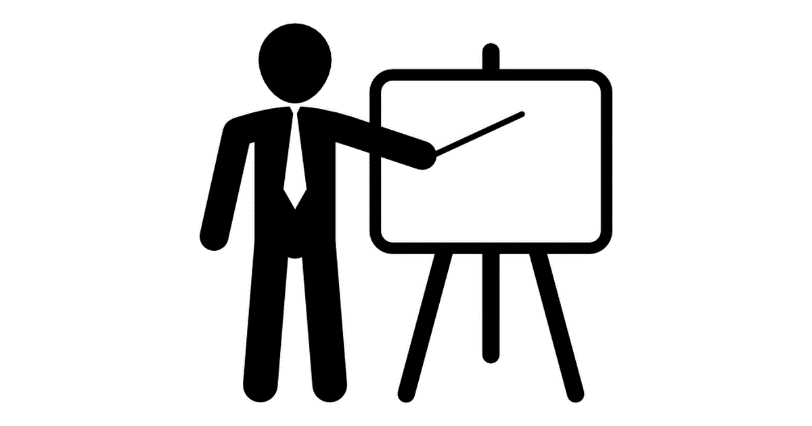 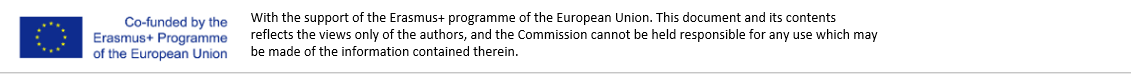 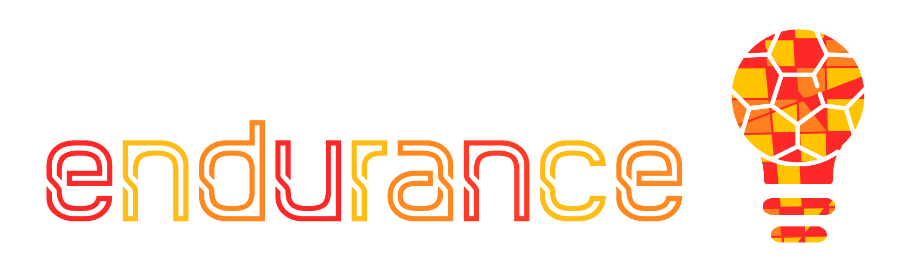 3.2. Liikeidean esittely sijoittajille / pankeille

Tärkeimmät osat:
Ongelma, ongelmanratkaisu ja lisäarvo
Missio ja visio
Markkinoiden koko ja markkinamahdollisuudet
Liiketoimintamalli ja taloudelliset ennusteet
Markkinoilletulostrategia ja suunniteltu markkinaosuus
Tiimin jäsenet, pätevyydet ja motivaatio
Rahoituksen sijoitussuunnitelma esitetyn aikataulun mukaisesti
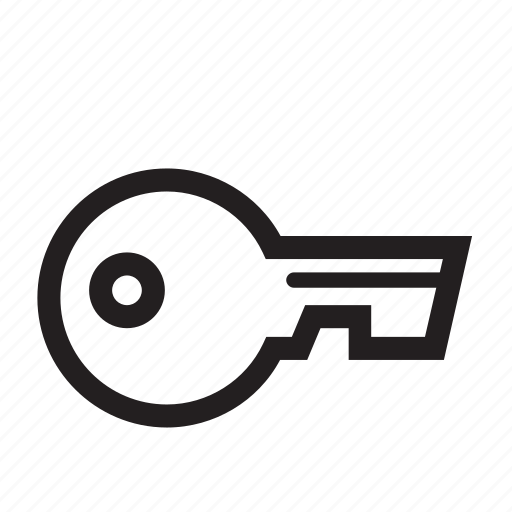 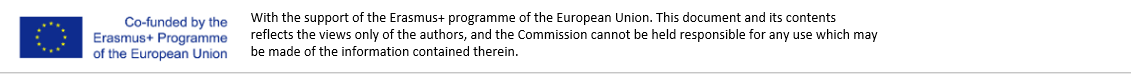 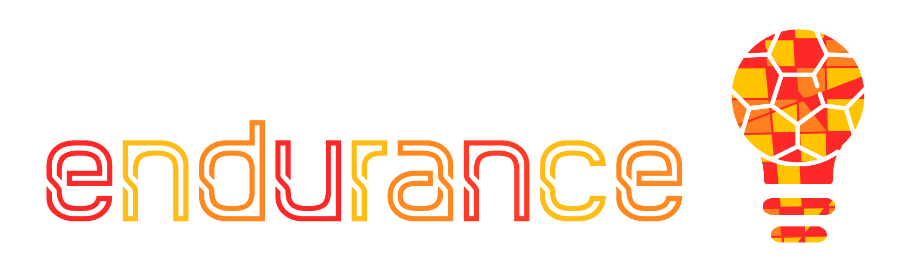 3.2. Liikeidean esittely sijoittajille / pankeille

Tehtävä: esittele liikeideasi sijoittajalle PowerPoint dioina.
Huolehdi liikeidean esittelystä sijoittajalle ja vastaa tärkeään kysymykseen: 
	Miksi sijoittajien on sijoitettava pääomaa ideasi toteuttamiseen? 
Varmista, että kerrot kaikki tärkeimmät tiedot (noudata edellä olevia keskeisiä kohtia) 
Pidä esitys selkeänä ja huolellisesti jäsenneltynä.
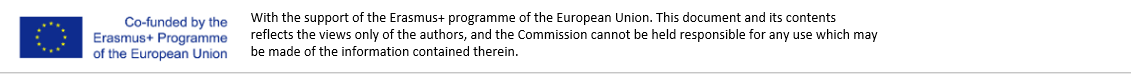 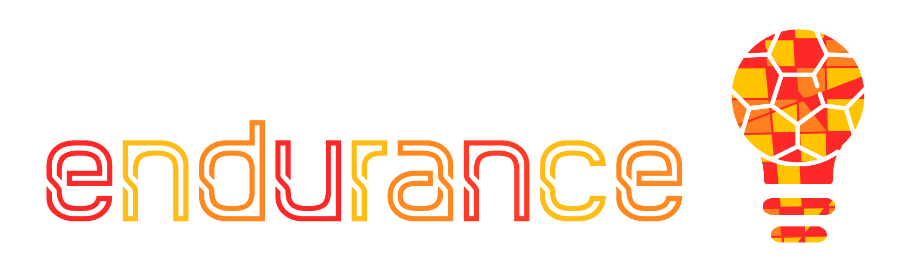 YHTEENVETO

Selviytymisbudjetti - budjetti, jolla tulevan yrittäjän pitäisi kattaa henkilökohtaiset menonsa, lukuun ottamatta rahan tuloa muista lähteistä kuin kaupankäynnistä/yrityksestä seuraavien 12 kuukauden aikana. 
Yrityksen perustamiskustannukset voidaan jakaa kiinteisiin ja muuttuviin kustannuksiin. Kiinteät kustannukset: kustannukset, joita tulevalla yrittäjällä on ja jotka eivät riipu tuotetuista tuotteista tai tarjotuista palveluista. Muuttuvat kustannukset: yritystoimintaan suoraan liittyvät kustannukset.
Taloussuunnitelma on suunnitelma yrityksen taloudesta, joka perustuu tietyn ajanjakson (kuukausi, vuosineljännes, vuosi) tuloihin ja menoihin. Siihen kuuluu käytettävissä olevan pääoma, arvio menoista ja tuloista. Se on apuväline yritystoiminnan suunnittelussa ja toimii taloudellisten tavoitteiden asettamisessa.
Taloussuunnitelman osat ovat: Arvioidut tuotot, kiinteät kustannukset, muuttuvat kustannukset, kertaluonteiset kustannukset, kassavirta, suunniteltu taloudellinen tulos. 
Mahdollisia rahoitus- ja varainhankintatapoja ovat oma pääoma, perhe ja ystävät, joukkorahoitus, enkelisijoittajat, pankit/luotot, avustukset.
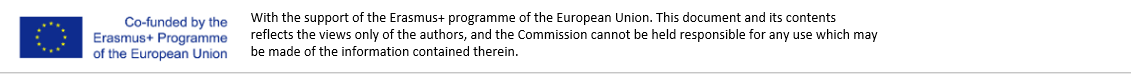 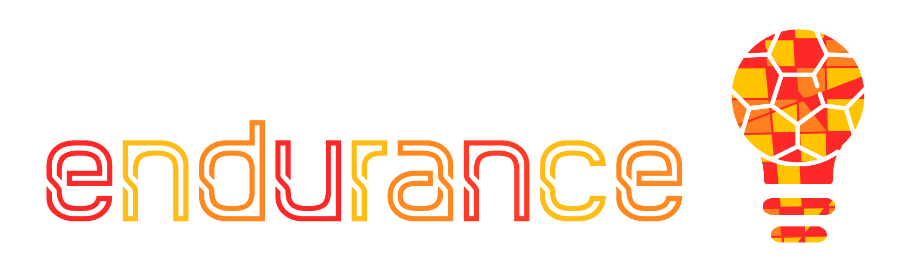 Itsearviointitehtäviä
Mitä kiinteät kustannukset tarkoittavat?
Mikä on taloussuunnitelma?
Mitkä ovat taloussuunnitelman osatekijät?
Mitä tarkoitetaan enkelisijoittajilla?
Mihin ydinkysymykseen sinun on vastattava, kun laadit esittelyä liikeideastasi sijoittajille?
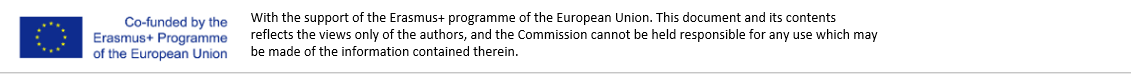